Homework Reminders:
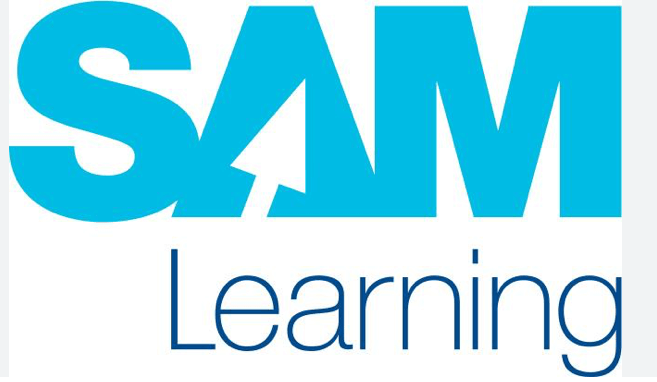 We still use Classcharts for announcements, surveys and revision material 

Homework Club every morning in West Canteen from 8am 

Library is open before school and at break times
Make sure you are completing the SET TASKS! These are the tasks your teachers have set.
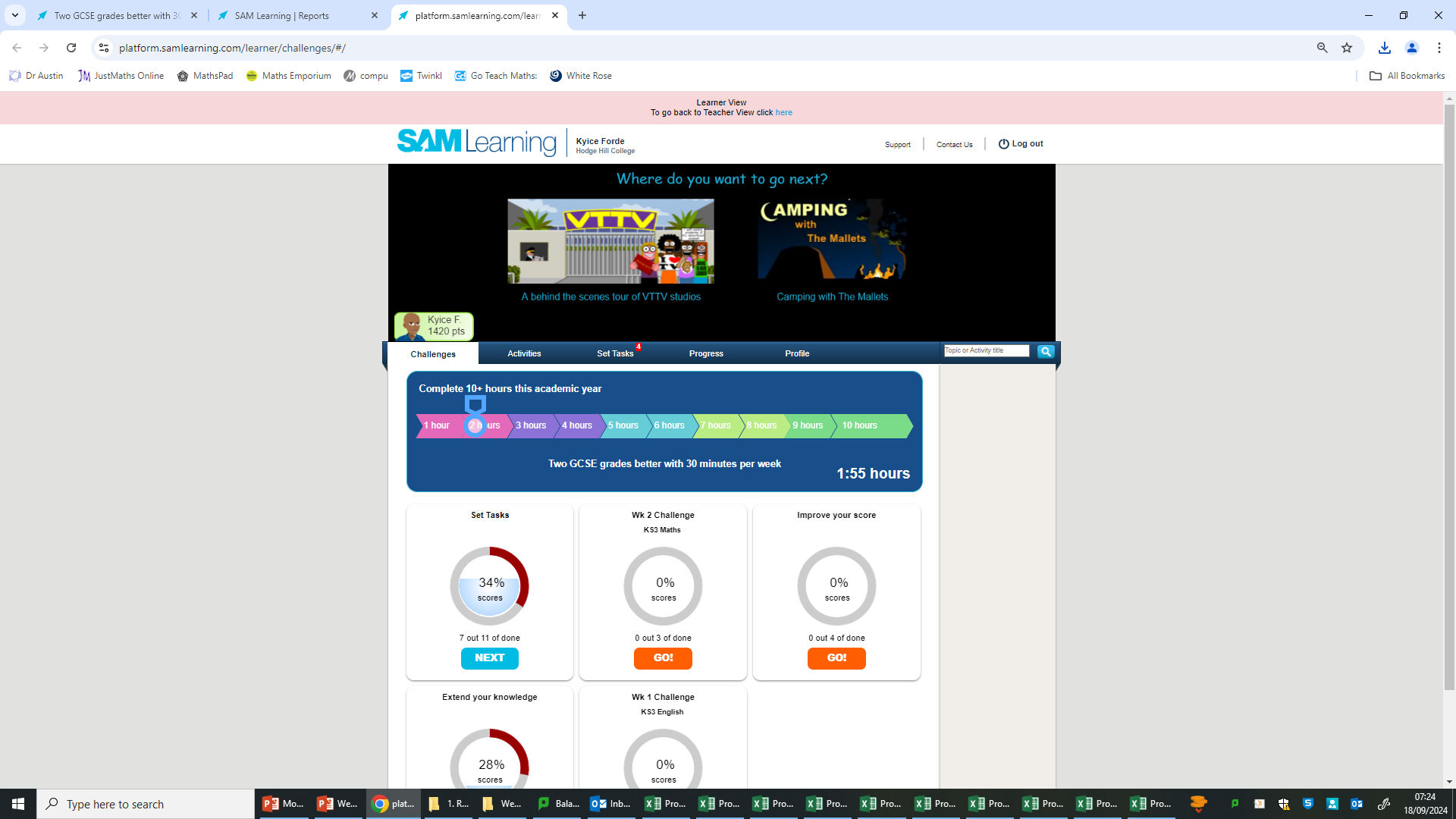 Complete all tasks with a due date of 11th November onwards first!
[Speaker Notes: Please give time for the students to produce answers for themselves before showing answers.]
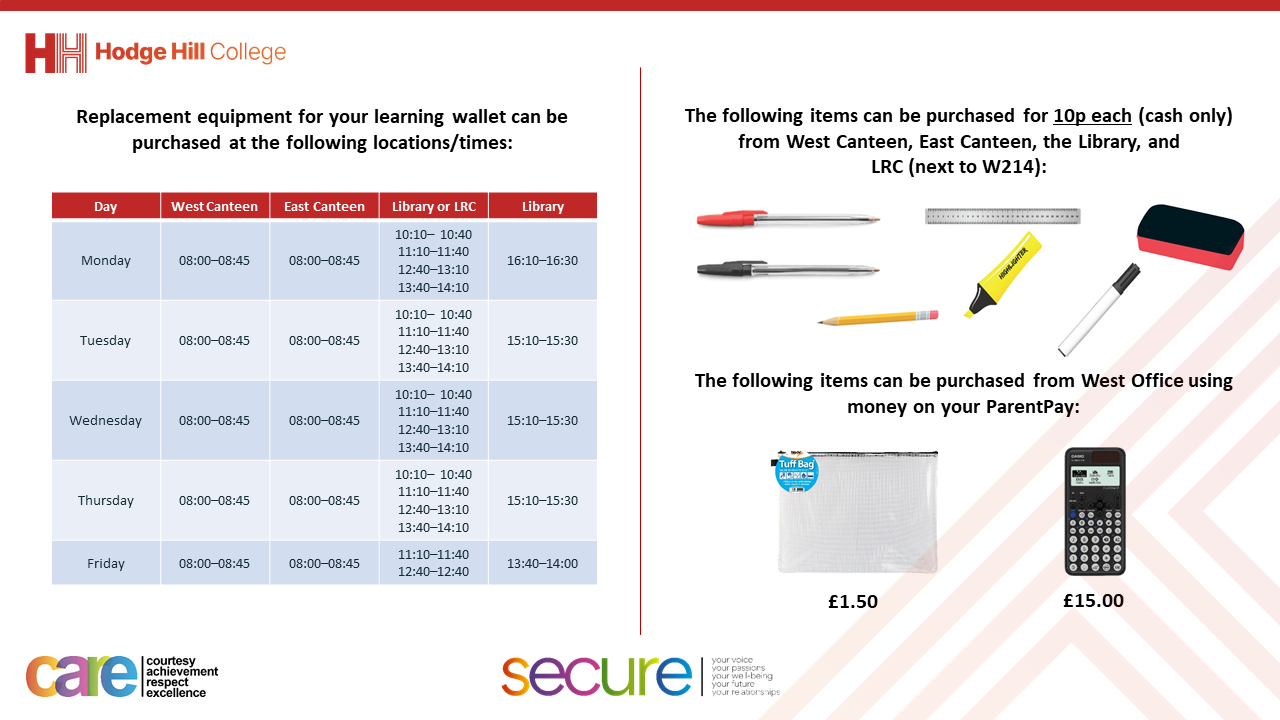 Thought of the Day

“The law is the framework within which all freedoms are protected”

William Blackstone
Secure your Future: Learning Journey
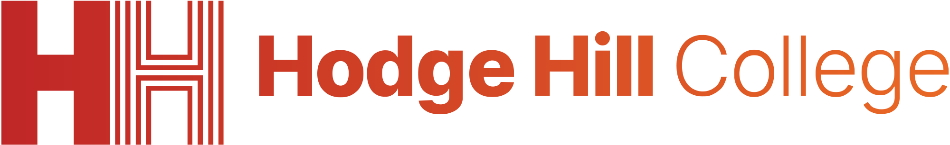 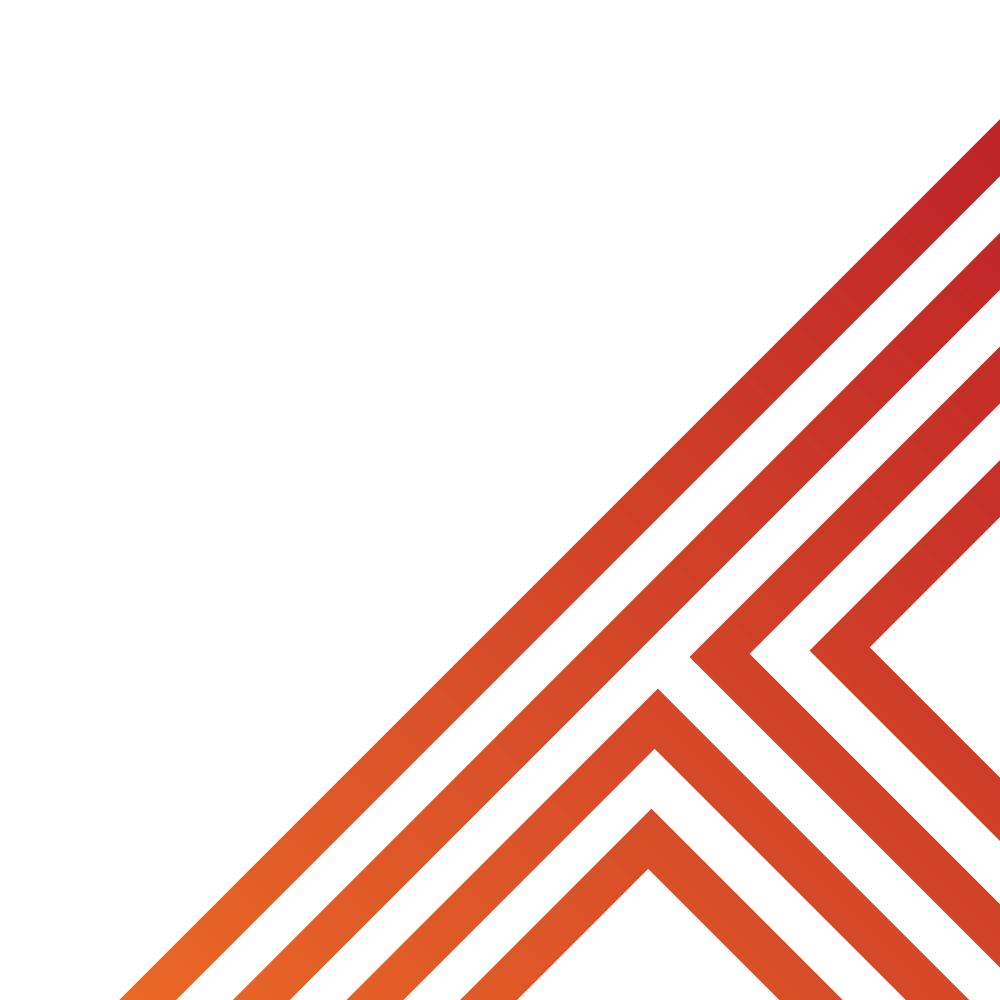 How does the UK work with other countries?
What is democracy?
How do elections work in other countries?
What are international human rights?
What is international law?
How are laws made in other countries?
Please remember that during the lesson we should not be asking any pupil or teacher personal questions.

Your teacher can ask you questions but this will be to check your knowledge in the lesson.
Today we will look at:

How are laws made in other countries?

This includes:
Difference between a dictatorship and democratic government making laws
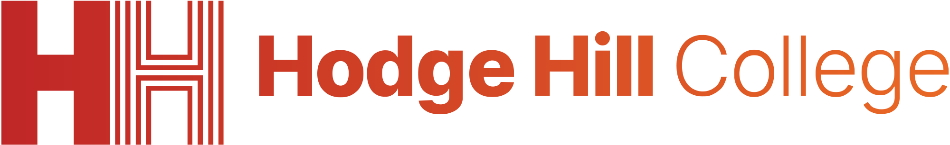 Why are we learning about this?
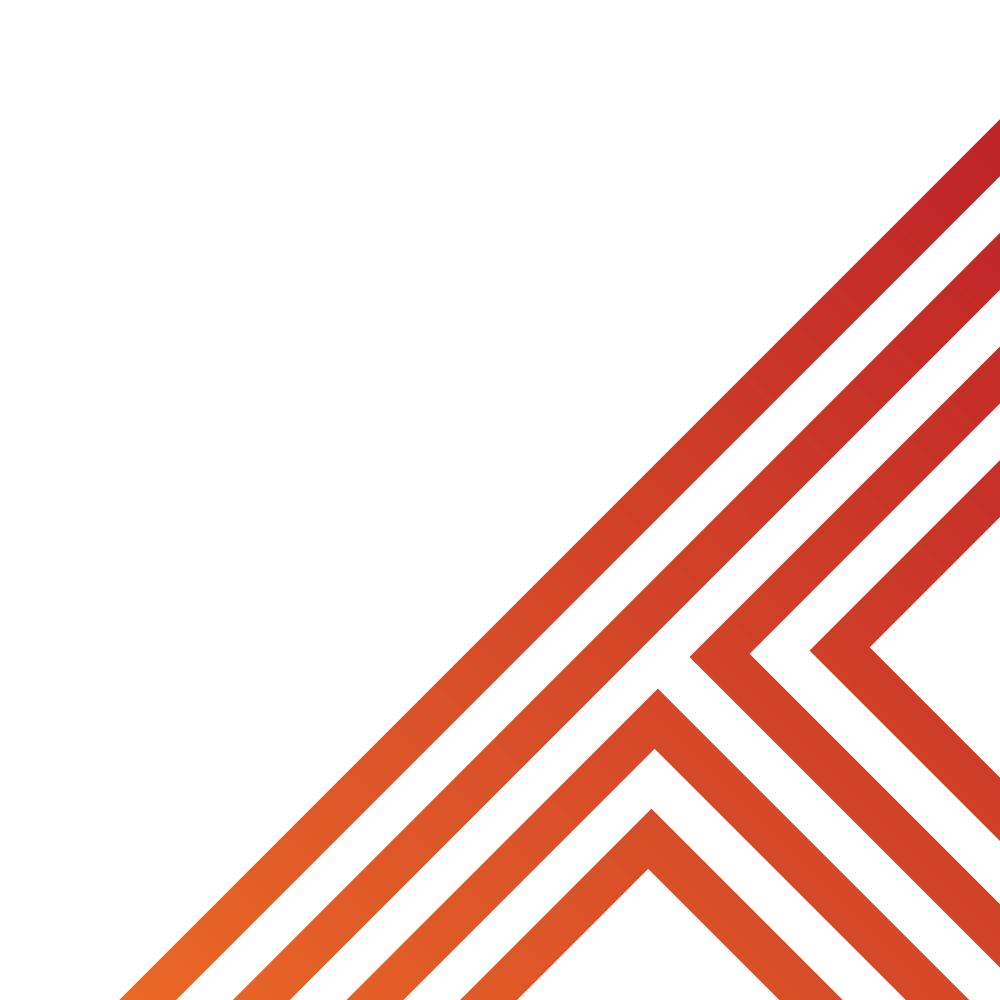 Rule of Law is a British Value. There are many laws in the UK. All of these laws are designed to ensure that everyone in the UK feels safe and is treated equally.
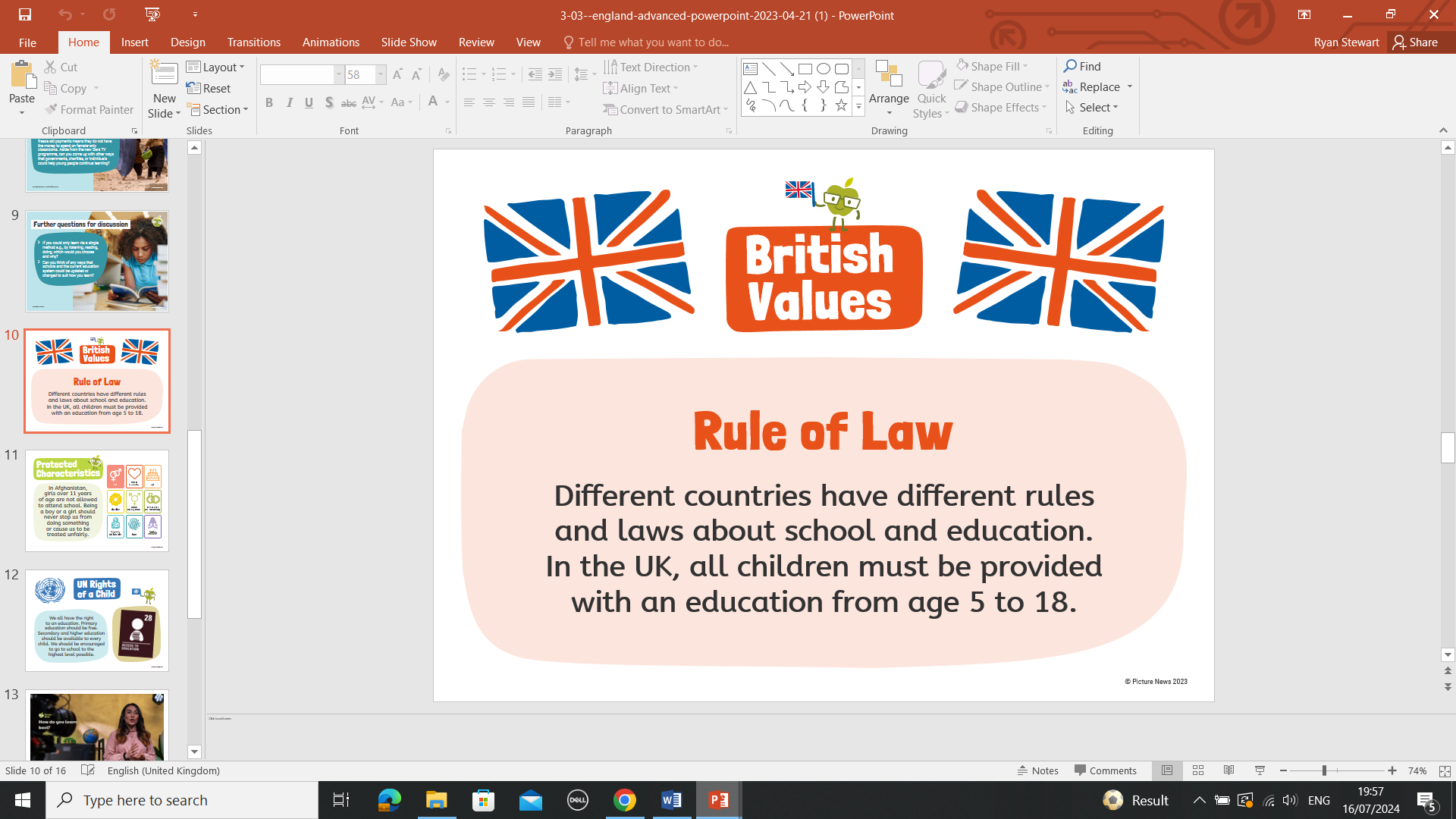 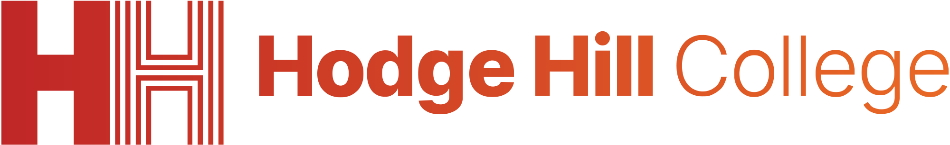 Why are we learning about this?
UN Rights
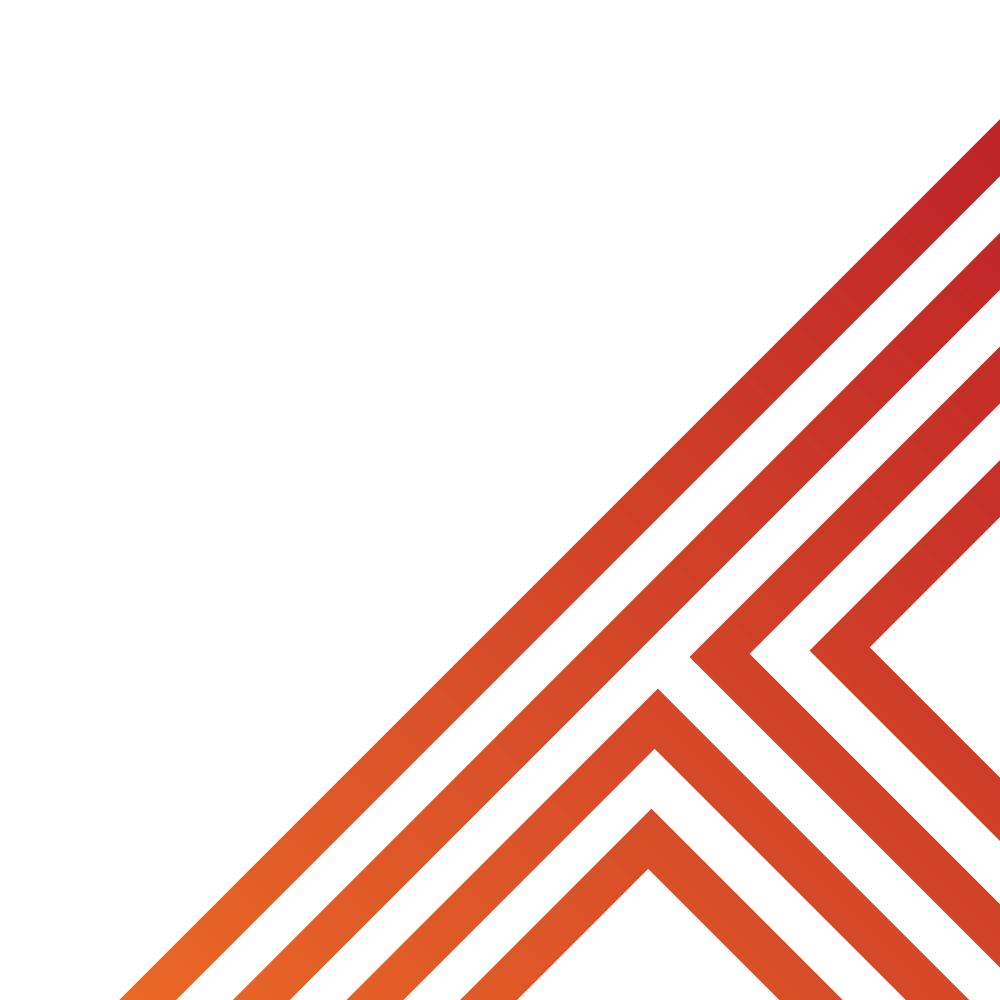 Article 41 states that the best law applies for children. This means that if the law of a country protects children’s rights better than the UN Rights of a Child, these laws should be used. This means that children rights have the highest amount of protection.
of a Child
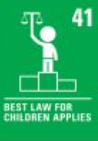 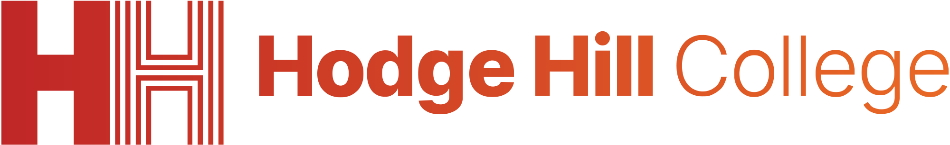 What are laws?
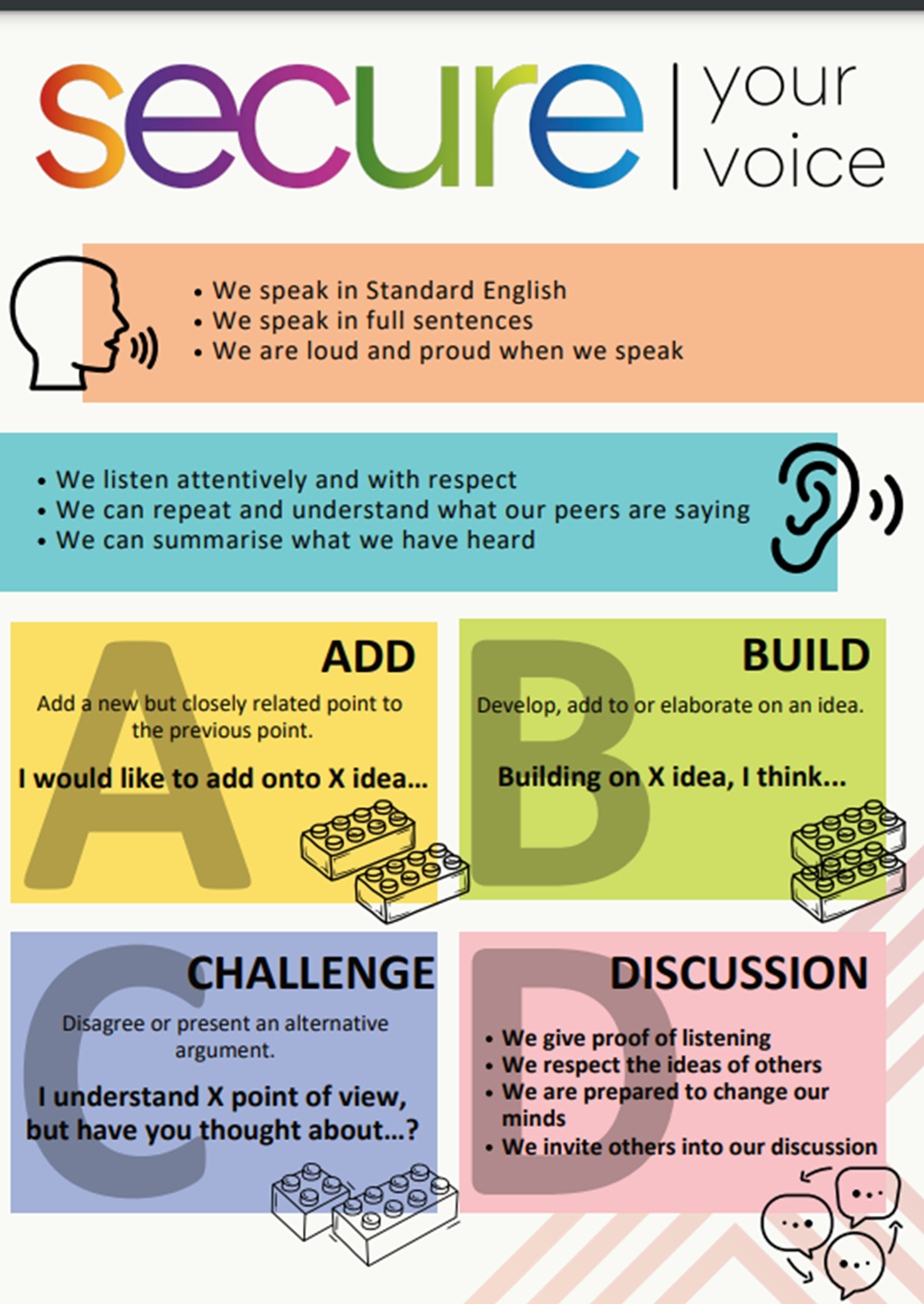 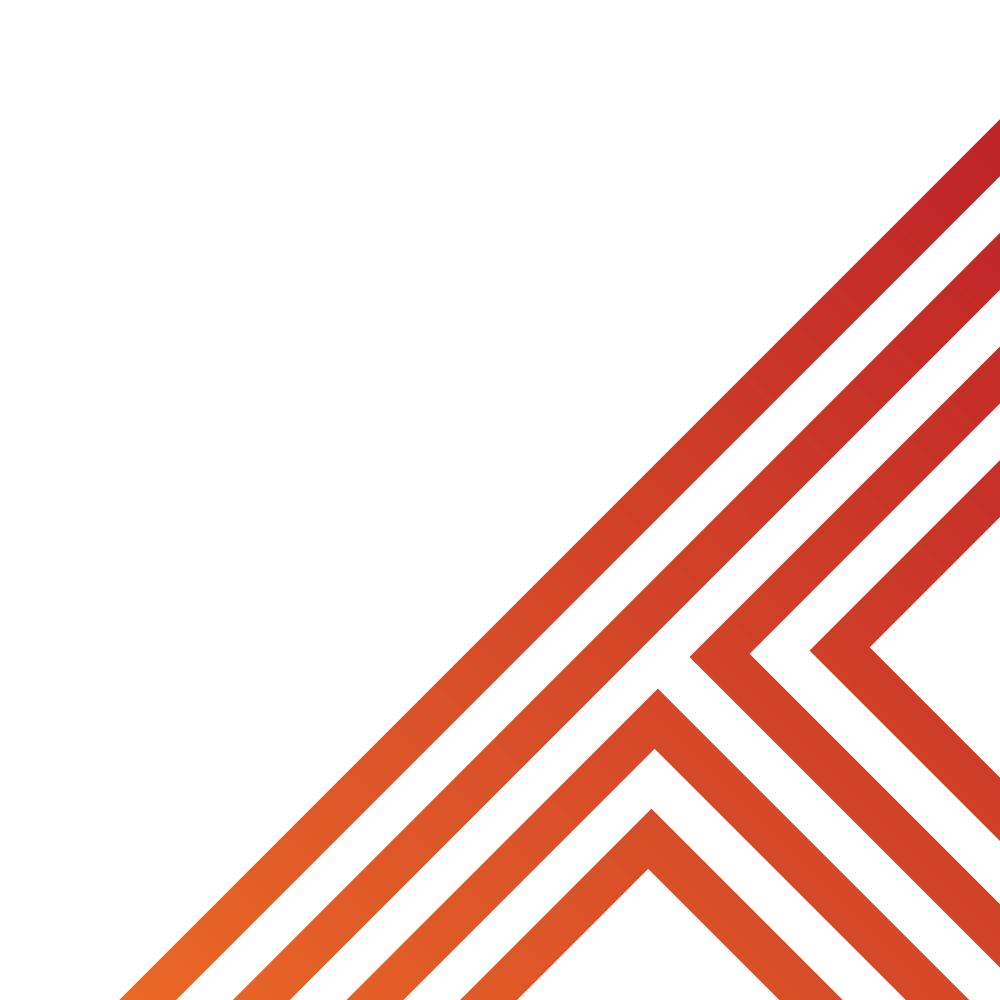 Take out your oracy helpsheet from your learning wallet.

You have 1 minute to think about the following question:

“What are laws?”
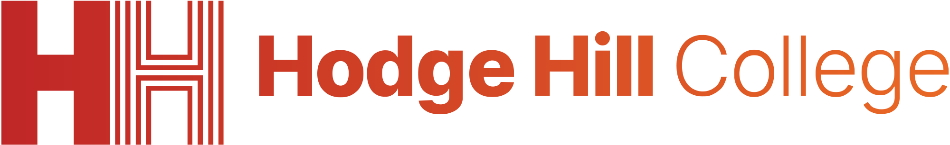 What are laws?
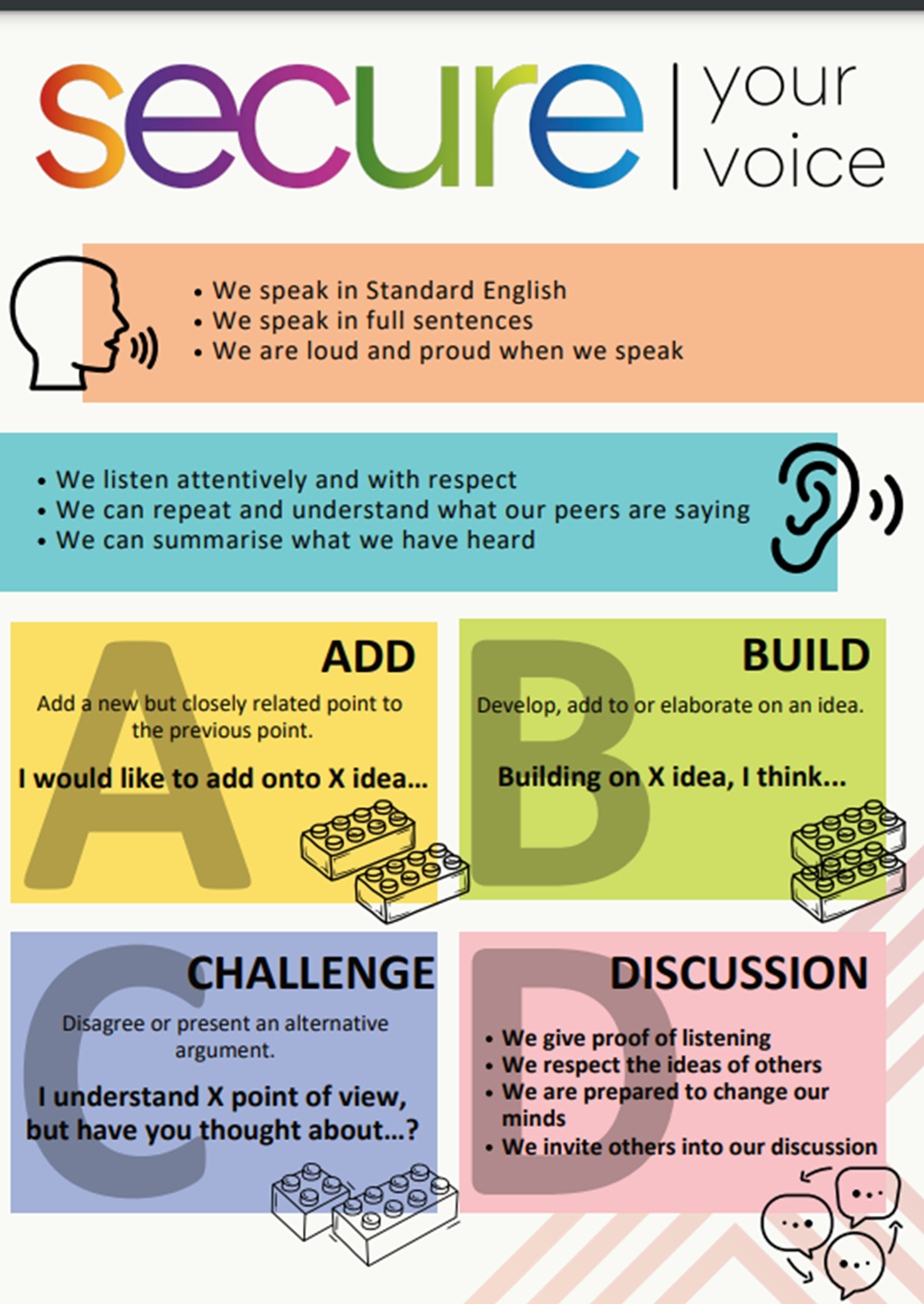 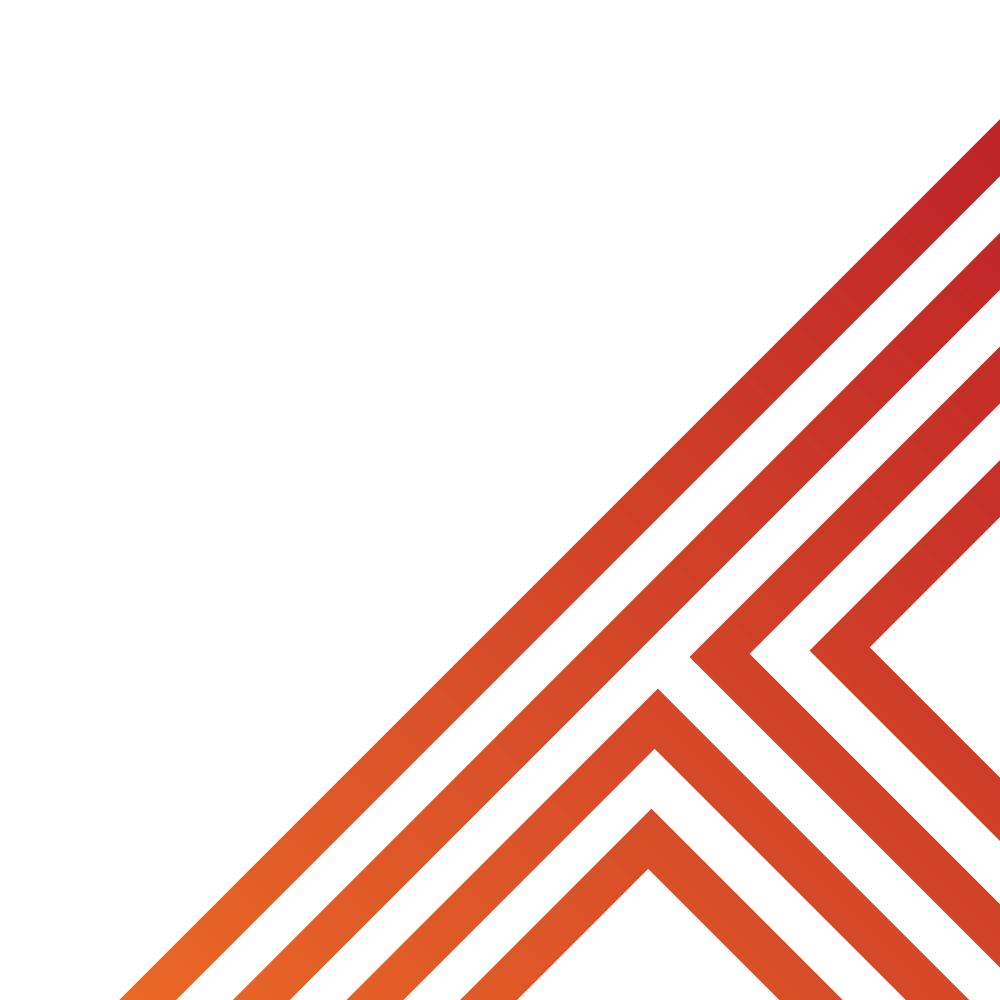 Using your oracy helpsheet, with the person next to you, discuss your response to the question:

“What are laws?”

Remember to use the sentence starters to add, build or challenge what your partner has said.

Be ready to share your discussion with the class
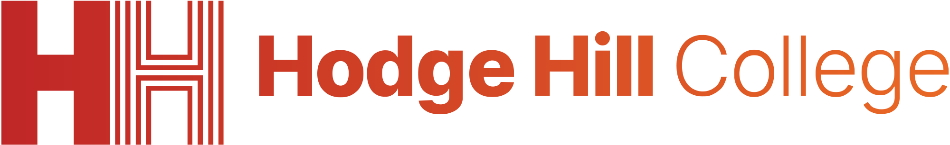 What are laws?
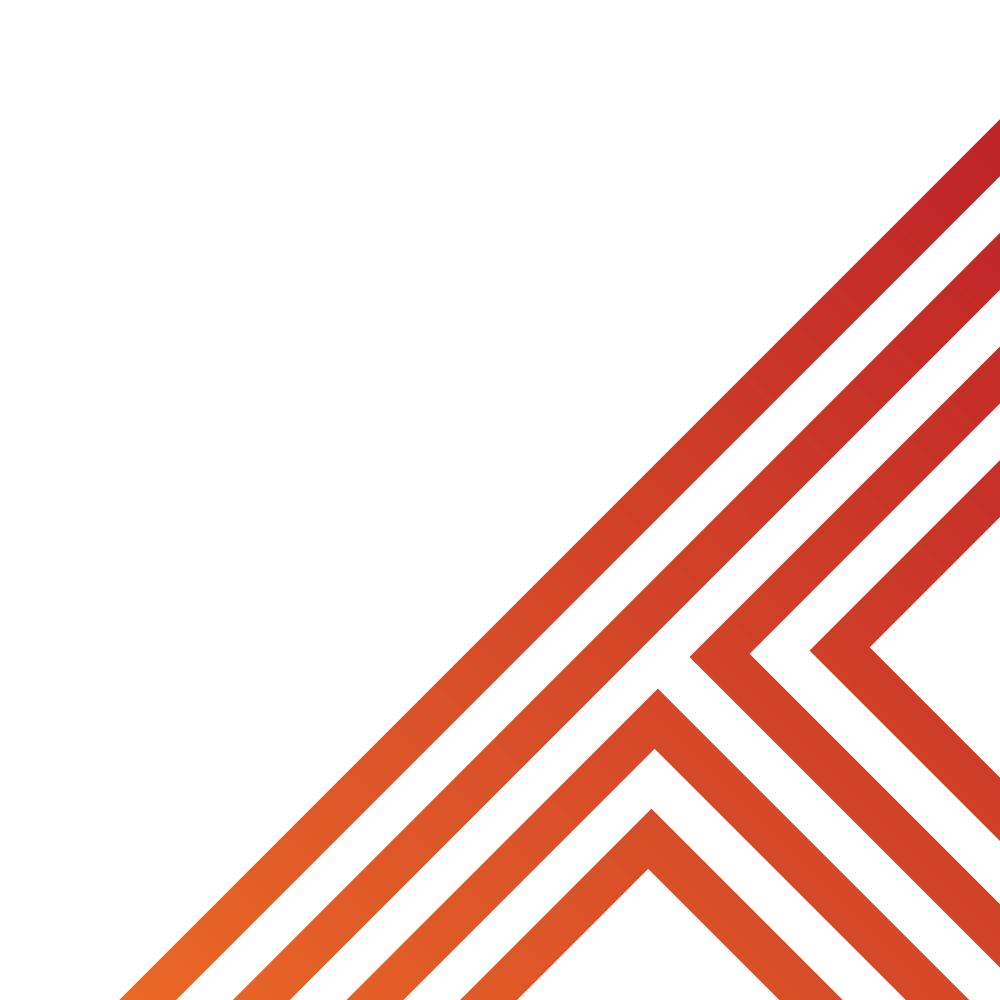 Laws are…

“official rules created by government to maintain order, safety and justice”

Laws help create predictability and ensure safety. They also provide a fair system where everyone knows the consequences of breaking the law.
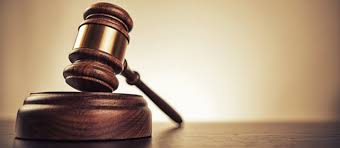 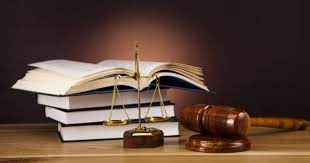 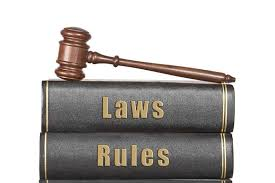 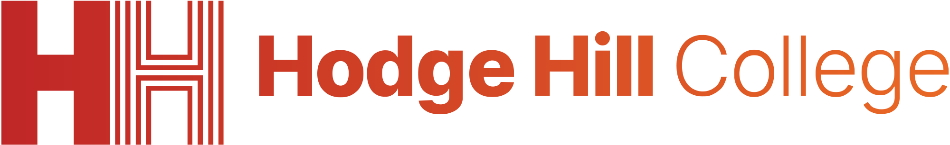 Creating laws
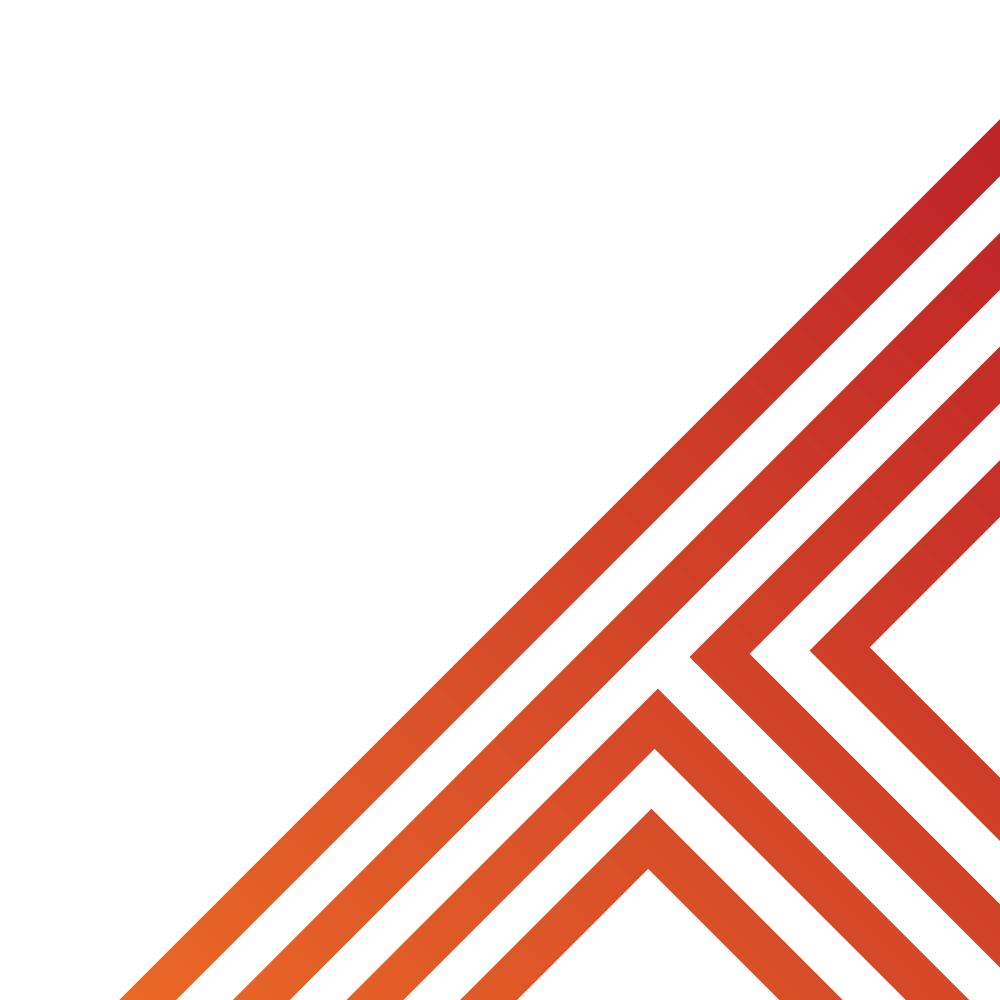 How laws are created depends on the type of government in each country.

There are 2 main types of government:

Dictatorship – a single ruler has concentrated power, often with strict control over society
Democracy – a system where citizens have a say in governance usually through elected representatives
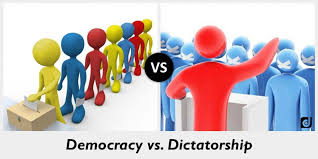 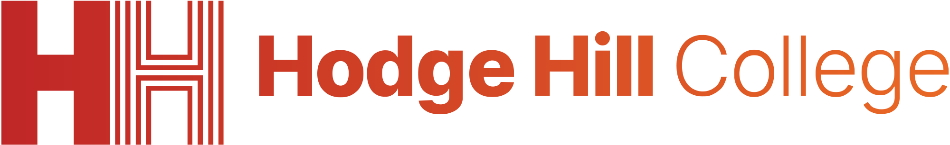 Dictatorship – creating laws
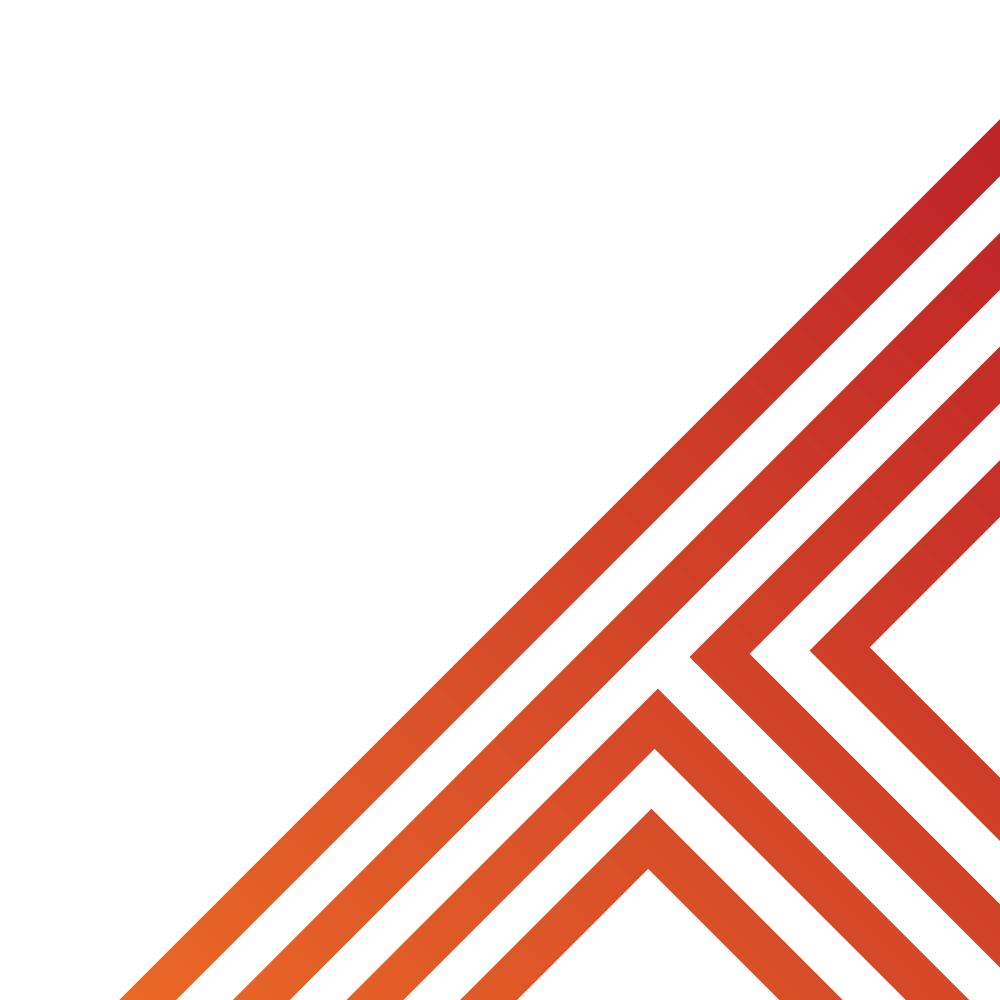 An example of a dictatorship is North Korea.

North Korea’s leader is Kim Jong-Un. He controls both law making and enforcement. There is very limited input from others despite there being a process for laws to be processed. This means that the Government in North Korea has a high level of control across the country’s media, travel and personal lives of its citizens. This even includes hairstyles and clothing.

Citizens are expected to obey the laws without question with fear and punishment used to main control.
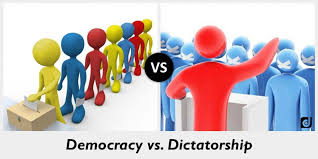 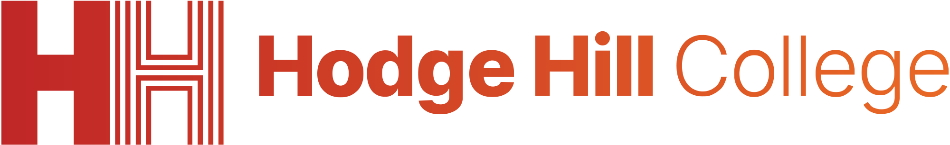 Dictatorship – creating laws - examples
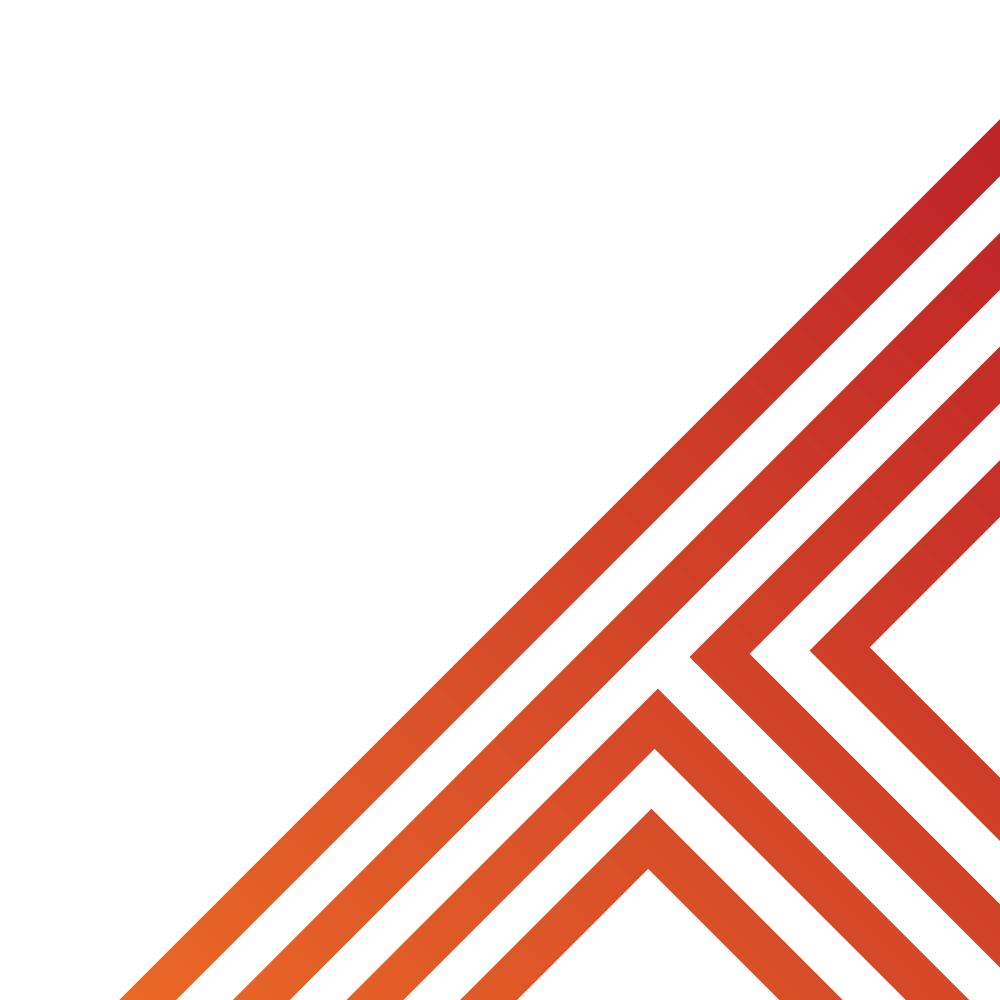 Examples of this are:

Only government approved media is allowed. Watching foreign TV can lead to severe punishment such as going to prison.

This laws aims to prevent outside influence and keep citizens aligned with the government’s messages.
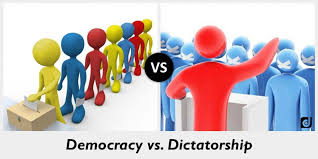 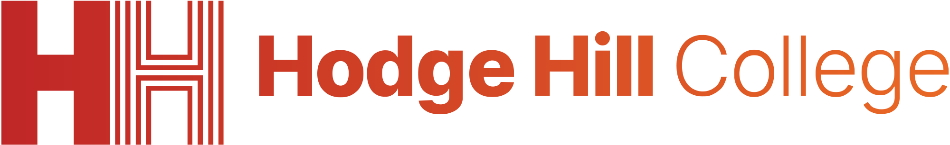 Democracy – creating laws
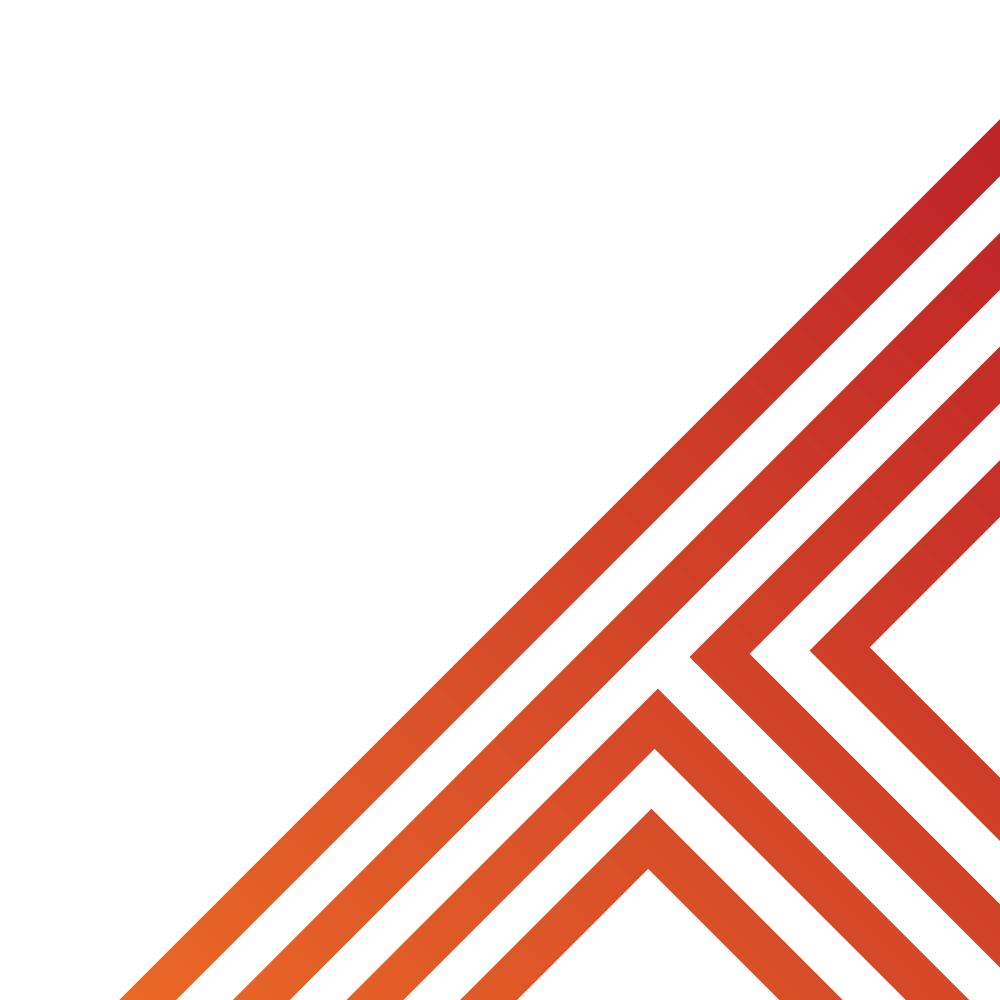 Examples of democracy is the UK and USA.

In the USA, laws have to follow a process before they are confirmed.
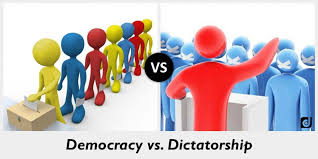 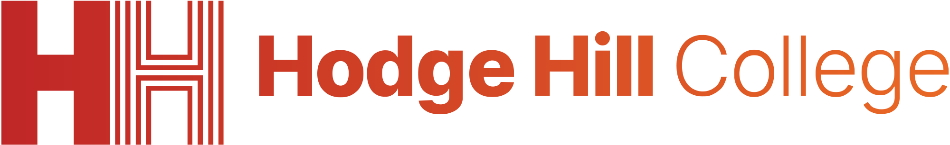 Democracy – creating laws
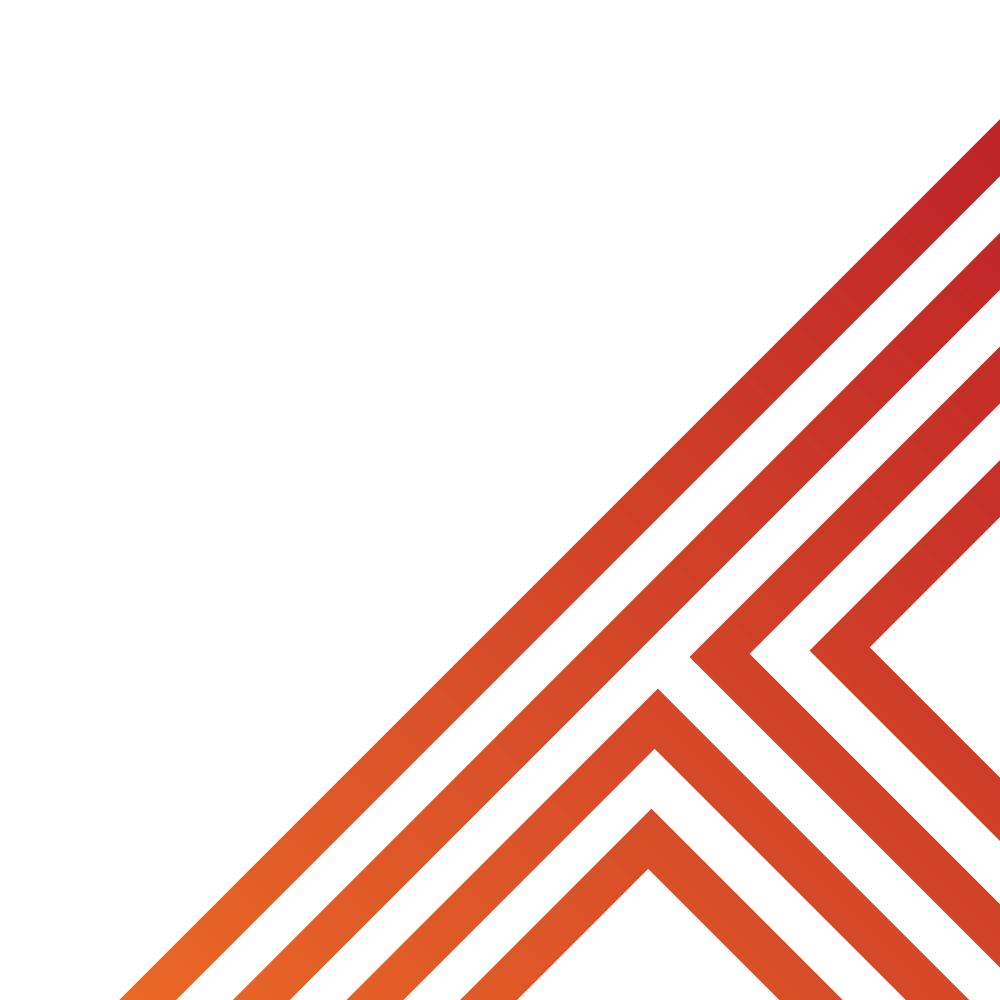 This process is:

Proposal – a suggested law is proposed
Committee review – the suggested law is examined and debated
Voting – those in government get to vote on the law. There must be a majority agreement for the law to move onto the next stage
Presidential approval – The President can either approve or veto the suggested law. However there are protections against how the veto is used.
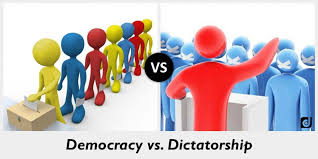 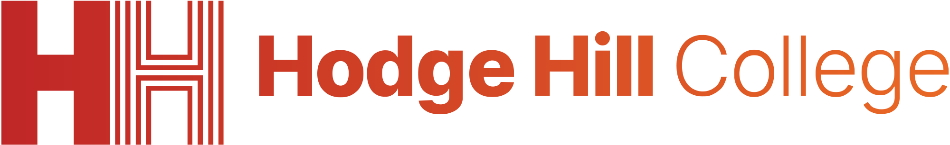 Which is most effective?
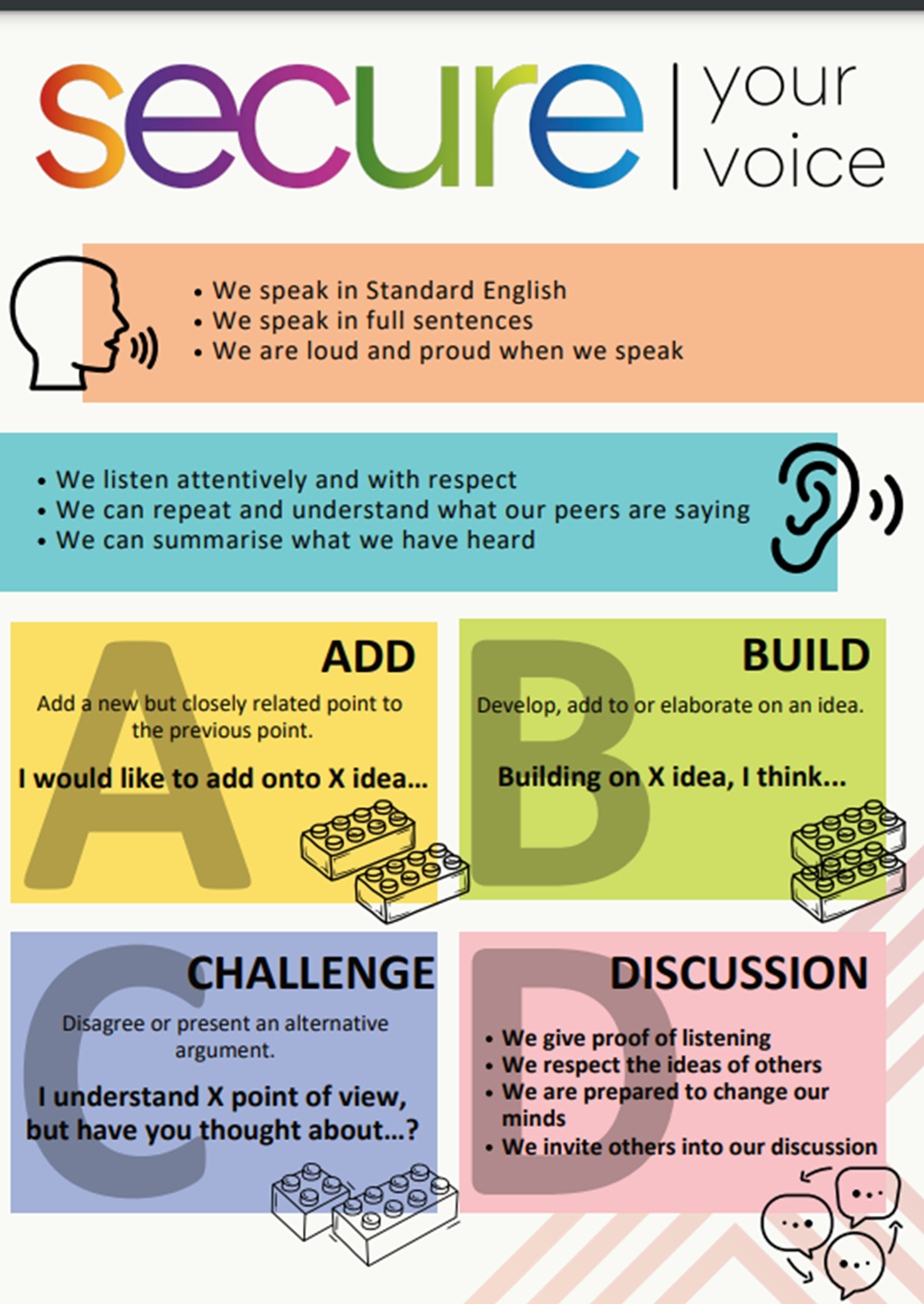 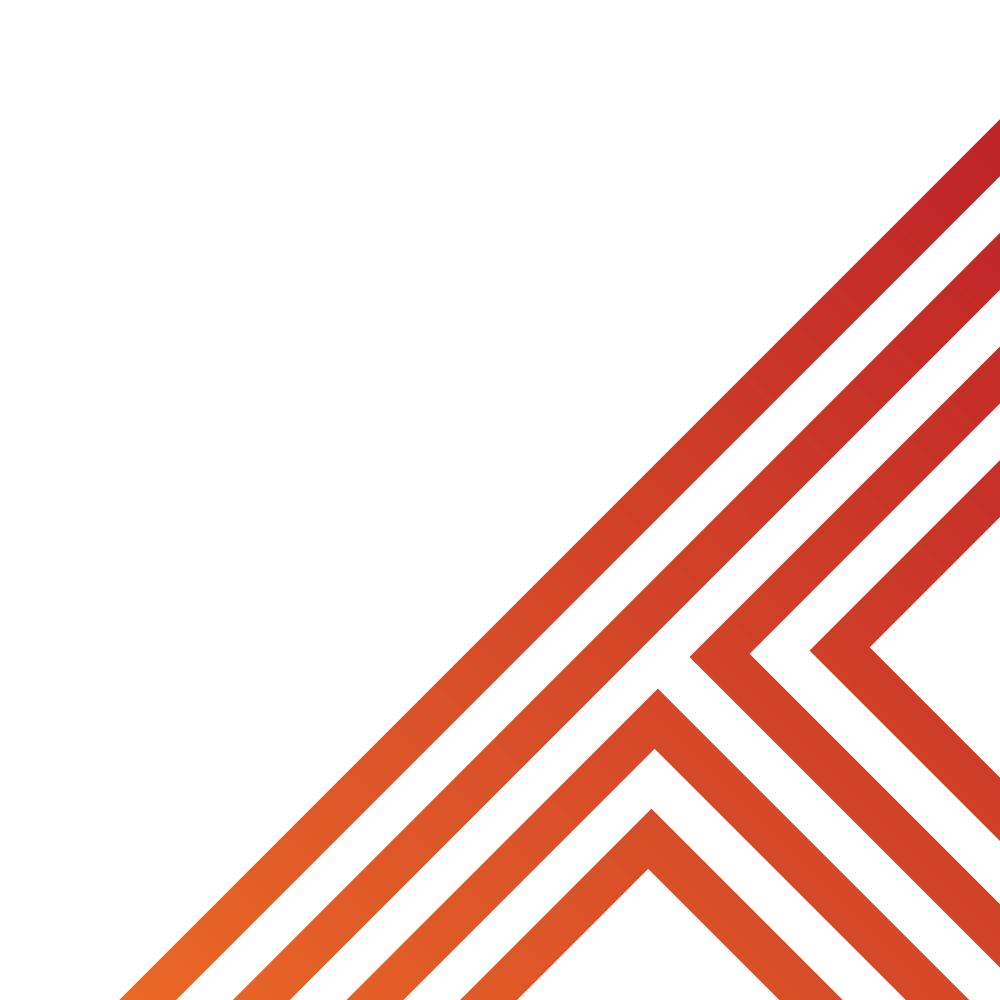 Take out your oracy helpsheet from your learning wallet.

You have 1 minute to think about the following question:

“Which do you think is a more effective way of creating laws?”
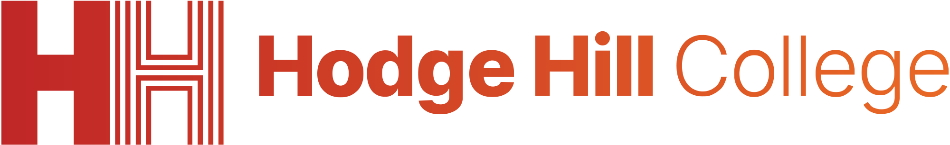 Which is most effective?
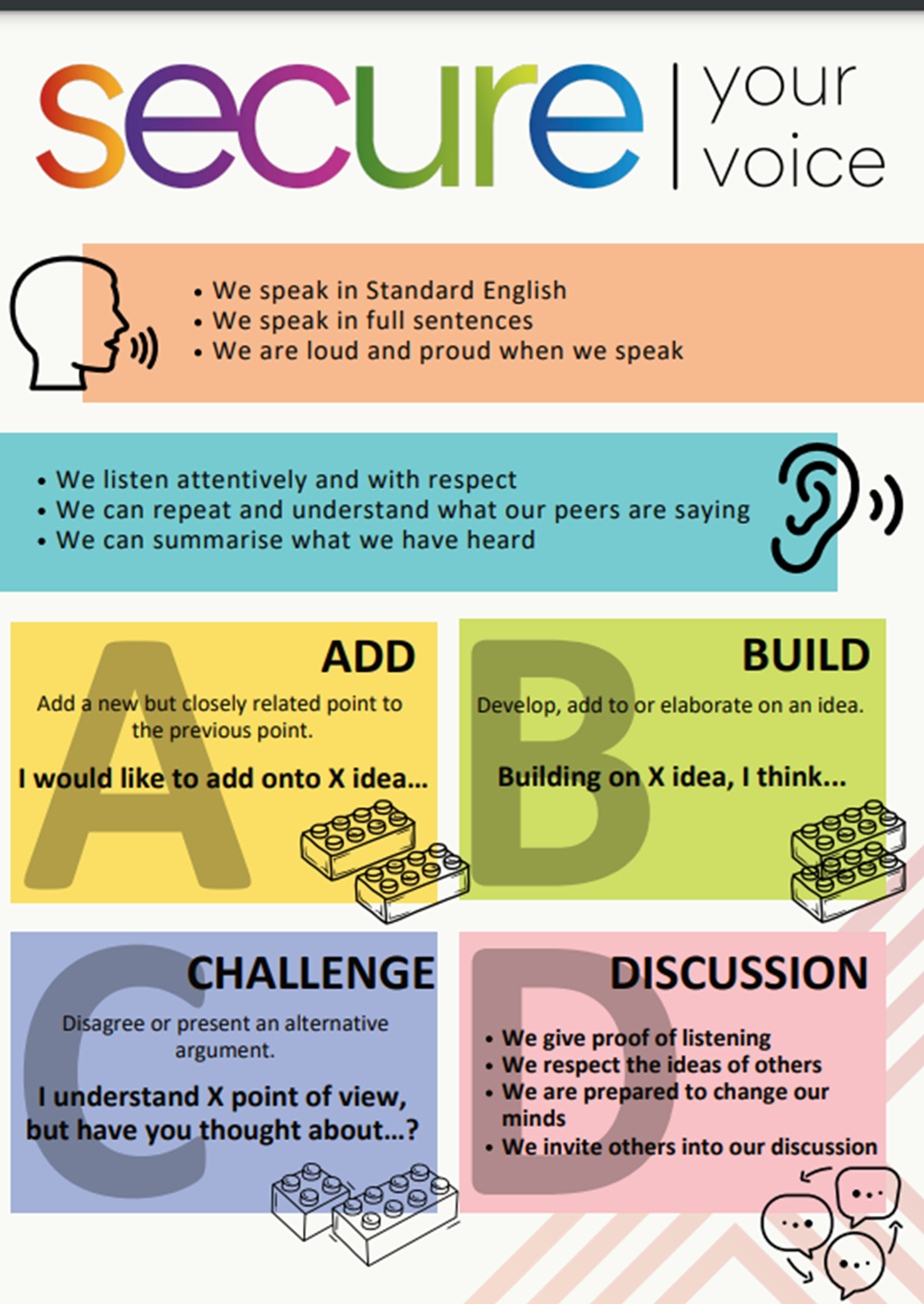 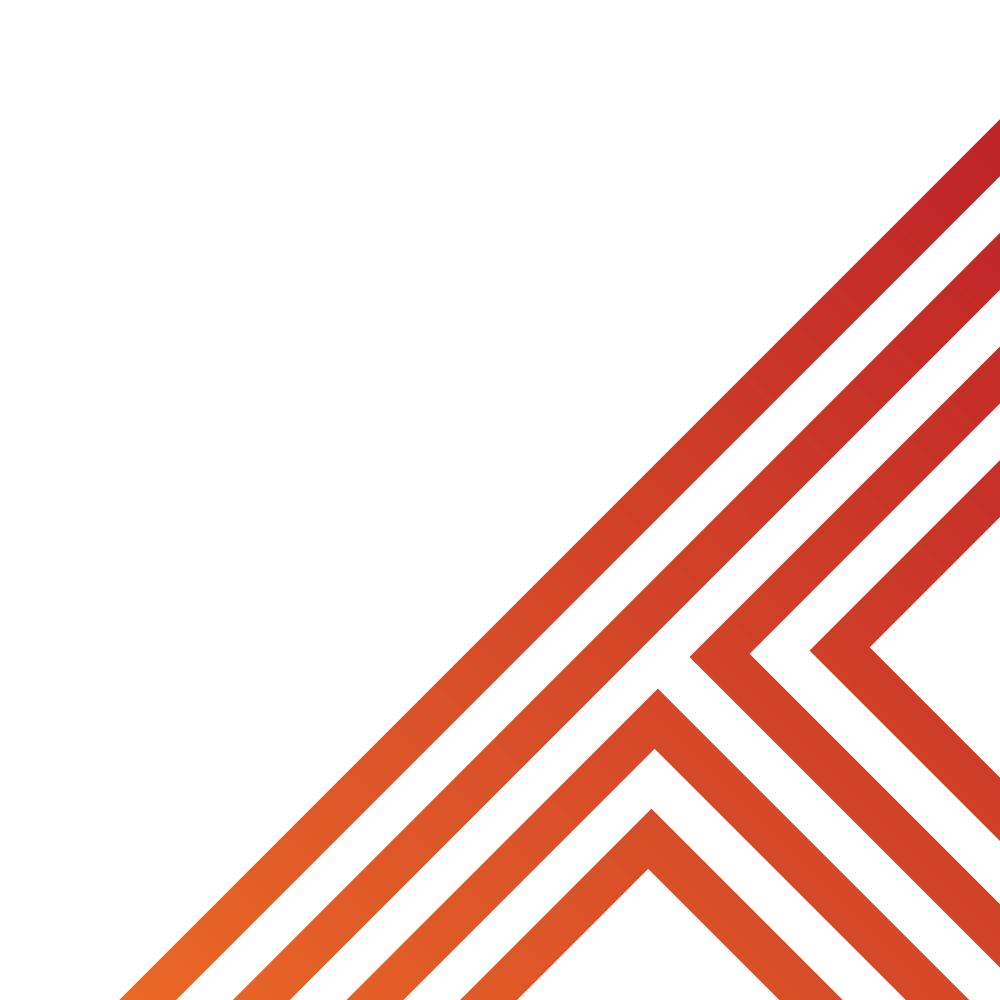 Using your oracy helpsheet, with the person next to you, discuss your response to the question:

“Which do you think is a more effective way of creating laws?”

Remember to use the sentence starters to add, build or challenge what your partner has said.

Be ready to share your discussion with the class